SEM at CERN
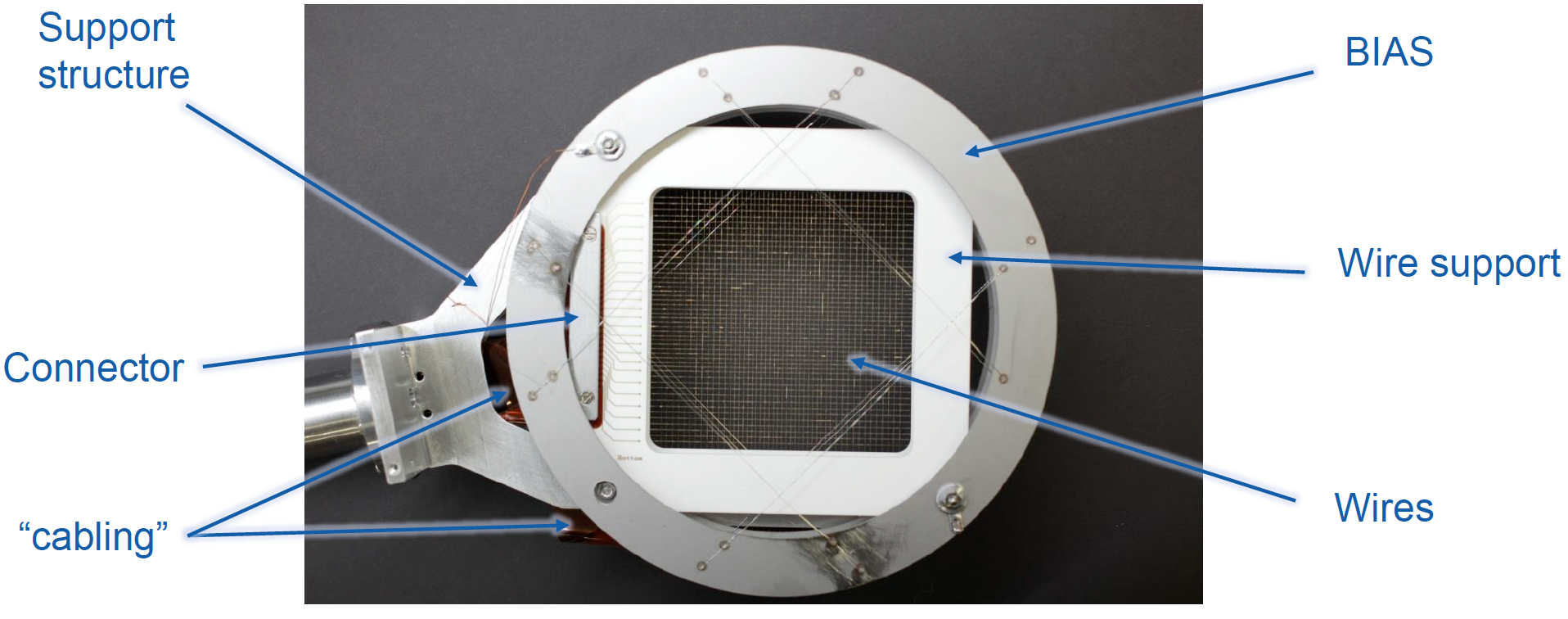 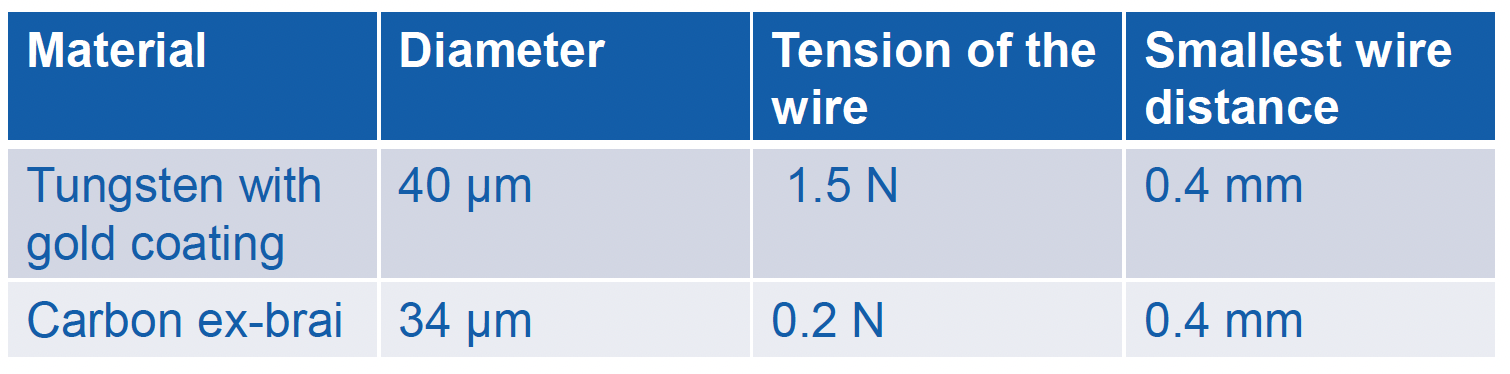 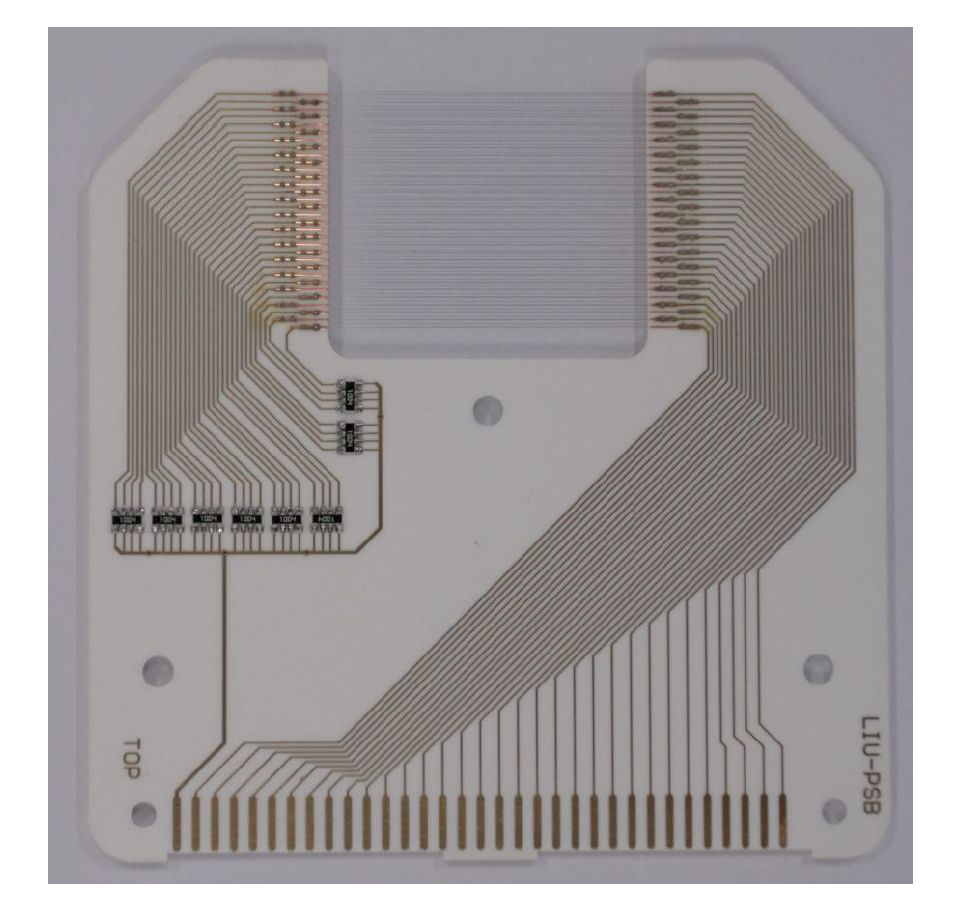 winding machine
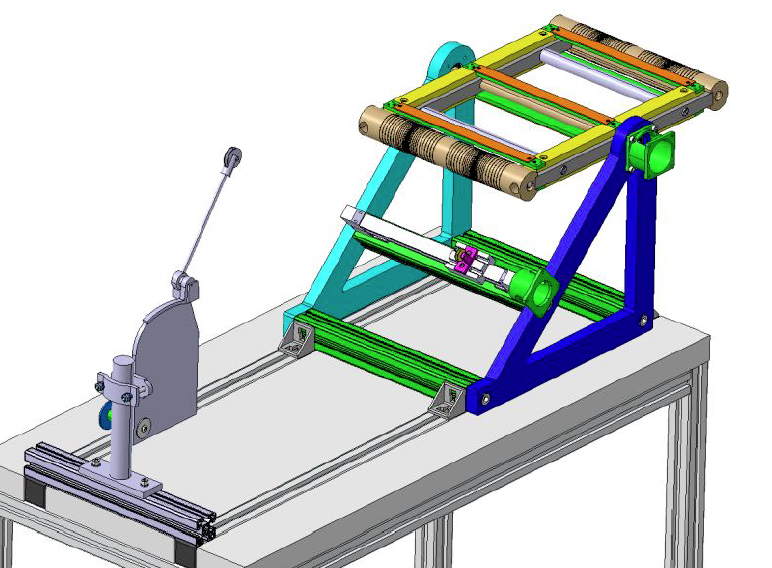 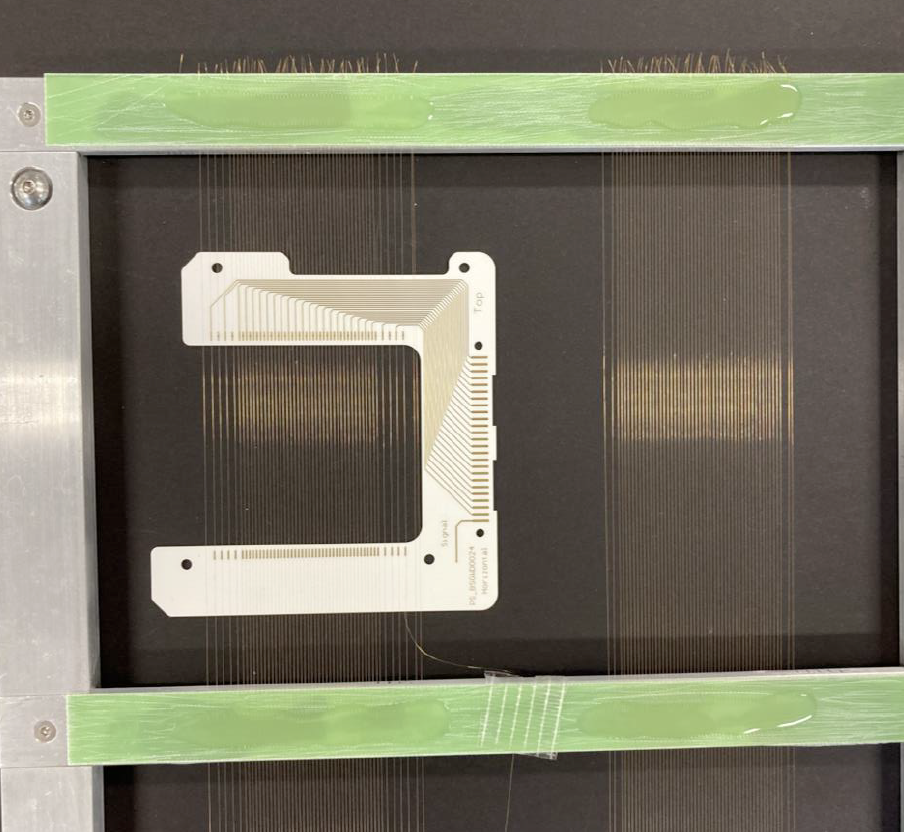 * C. Vuitton, Modern SEM materials and methods at CERN (2021)
Presenter | Presentation Title